جامعــــــة محمد خيضــــــــــــر
جامعــــــة محمد خيضــــــــــــر
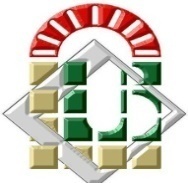 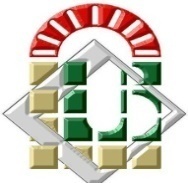 بــســكــــــــــــرة
بــســكــــــــــــرة
الجمهــورية الجزائــرية الديمقــراطية الشعبيـــة
République Algérienne Démocratique et Populaire
وزارة التعليــم العــالي و البحــث العلمـي
Ministère de l’Enseignement Supérieur et de la Recherche Scientifique
جــامعة محــمد خيضــر – بسكرة –
كــلية العلــوم الاقتصــادية و التجــارية وعلــوم التسييــر
قسم العلوم التجارية
فرع علوم مالية ومحاسبية
سنة ثالثة مالية المؤسسة
مقياس: تسيير مالي 2
الموسم الجامعي: 2021/2020
أعمال موجهة 01 حول:
عناصر المشروع الاستثماري
التمرين الأول:
يرغب مدير مؤسسة للصناعات الغذائية في إنشاء مصنع لزيت الزيتون، هذا المشروع يتطلب الاستثمارات التالية: حيازة تجهيزات بقيمة 100000 (من ضمنها 20000 مصاريف التركيب)، التجهيزات تهتلك خطيا لمدة 5 سنوات. تم إنشاء مبنى للمصنع تكلفته المتوقعة 100000، يهتلك خطيا لمدة 10 سنوات، البناء يتم على أرض حصلت عليها المؤسسة من سنتين بـ 40000، تقدر قيمتها السوقية الآن بـ 50000.
يقدر عمر المشروع بـ 6 سنوات، في نهاية هاته المدة القيمة السوقية للأصول الثابتة للمشروع تساوي 89375، بما فيها احتياج رأس المال العامل المسترجع.
نشاط الاستغلال يتطلب زيادة في احتياج رأس المال العامل تساوي 12.5% من رقم الأعمال(1.5 شهر من رقم الأعمال). 
    معدل الضريبة على الأرباح التجارية والصناعية والرأسمالية 35%.
   التنبؤات المتعلقة بإيرادات ونفقات الاستغلال ممثلة في الجدول التالي:
1.5 شهر من رأ= 12/1.5 رأ= 0.125 رأ= 12.5% رأ
المطلوب: حدد عناصر هذا المشروع الاستثماري.
الأرض زادت القيمة السوقية لها من 40000 إلى 50000، فالمؤسسة تدفع عليها ضريبة رأسمالية: 10000×0.35= 3500 في س1
حساب احتياج رأس المال العامل الإضافي:
BFRex(1)= 200000(1.5/12)= 200000(0.125)= 25000
يتم تجهيزه في نهاية س 0.
BFRex(2)= 25000:        (1 لأن سنة 2 لها نفس مستوى نشاط سنة (
 لكن يوجد: BFRréc(2)= 25000 مسترجع من السنة 1، ومنه:
BFRsup(2)= (25000)+ 25000= 0
لا يتم تجهيز أي مبلغ في نهاية س1
BFRex(3)= 245000(1.5/12)= 245000(0.125)= 30625
لكن يوجد: BFRréc(3)= 25000 مسترجع من سنة 2، ومنه:
BFRsup(3)= (30625)+ 25000= (5625) 
يجهز في نهاية سنة 2 لإنفاقه في بداية سنة 3.
BFRex(4)= :   30625  (3 لأن سنة 4 لها نفس مستوى نشاط سنة (
 لكن يوجد: BFRréc(4)= 30625 مسترجع من السنة 3، ومنه:
BFRsup(4)= (30625)+ 30625= 0
لا يتم تجهيز أي مبلغ في نهاية سنة 3
BFRex(5)= 395000(1.5/12)= 395000(0.125)= 49375
لكن يوجد: BFRréc(5)= 30625 مسترجع من سنة 4، ومنه:
BFRsup(5)= (49375)+ 30625= (18750) 
يجهز في نهاية سنة 4 لإنفاقه في بداية سنة 5.
BFRex(6)= 49375:     (5 لأن سنة 6 لها نفس مستوى نشاط سنة (
 لكن يوجد: BFRréc(6)= 49375مسترجع من السنة 5، ومنه:
BFRsup(6)= (49375)+ 49375 = 0
لا يتم تجهيز أي مبلغ في نهاية سنة 5
في نهاية عمر المشروع = 49675 يضاف للسنة الأخيرة (6)BFRréc (7)
49375
25000
30625
30625
25000
0
1
3
4
6
2
5
30625
30625
25000
25000
49375
49375
25000=BFRsup(1)
BFRsup(2)= 25000-25000=0
BFRsup(3)= 30625-25000=5625
BFRsup(4)= 30625-30625=0
BFRsup(5)= 49375-30625=18750
BFRsup(6)= 49375-49375=0
49375
BFRréc(6)= 49375
احتياج رأس المال العامل المسترجع في السنة الأخيرة يساوي BFR مسترجع لـ س6 أو مجموع BFR الإضافي لسنوات عمر المشروع : 49375.
قسط اهتلاك التجهيزات =5/100000 =20000 (تكاليف التركيب جزء من تكاليف الاستثمار): عمر التجهيزات المحاسبي 5 سنوات، ومنه اهتلاك س 6 = 0.
قسط اهتلاك المباني =10/100000=  10000.
القيمة البيعية لكل التثبيتات =89350-49375 =40000(تدفق نقدي داخل في السنة الأخيرة).  
 ق م ص للتجهيزات= 0  (التجهيزات اهتلكت تماما).
 ق م ص للمباني = 100000- (10000 × 6)= 40000.
 ق م ص للأرض = 50000 ( الأرض لا تهتلك).
إذن مجموع  ق م ص للتثبيتات في النهاية:
 0+ 50000+40000 =90000 أكبر من القيمة البيعية لها 40000.
ومنه: توجد خسارة رأسمالية
         =40000- 90000= -50000
ومنه يوجد:ائتمان ضريبي Crédit d’impôts 
  =50000×0.35 = 17500 (تدفق داخل في سنة أخيرة)
قيمة بيعية للتثبيتات 40000 (تدفق نقدي داخل في سنة أخيرة).
عناصر المشروع الاستثماري هي:
تكلفة الاستثمار  275000؛
العمر الاقتصادي 6 سنوات؛
التدفقات النقدية الصافية: 33000؛ 30875؛ 39750؛ 21000؛ 85250 وأخيرا 127625.
القيمة المتبقية: 40000+ 17500= 57500.
جامعــــــة محمد خيضــــــــــــر
جامعــــــة محمد خيضــــــــــــر
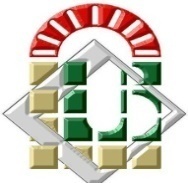 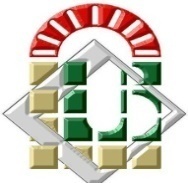 بــســكــــــــــــرة
بــســكــــــــــــرة
الجمهــورية الجزائــرية الديمقــراطية الشعبيـــة
République Algérienne Démocratique et Populaire
وزارة التعليــم العــالي و البحــث العلمـي
Ministère de l’Enseignement Supérieur et de la Recherche Scientifique
جــامعة محــمد خيضــر – بسكرة –
كــلية العلــوم الاقتصــادية و التجــارية وعلــوم التسييــر
قسم العلوم التجارية
فرع علوم مالية ومحاسبية
سنة ثالثة مالية المؤسسة
مقياس: تسيير مالي 2
الموسم الجامعي: 2021/2020
أعمال موجهة 02 حول:
عناصر المشروع الاستثماري
التمرين الثالث:
في إطار تنويع نشاطها، ترغب مؤسسة في إطلاق منتج جديد، وهو ما يتطلب حيازة آلة جديدة تكلفتها 60000، مدة حياة المنتج الجديد 4 سنوات، تهتلك الآلة بطريقة القسط الثابت لمدة 5سنوات، بعد هذه المدة تتوقع المؤسسة أن تتنازل عن الآلة بـ 27000 (تخضع للضريبة على الأرباح الرأسمالية 20%).

    تتوقع المؤسسة ضرورة توفير مخزون أمان لمدة 3 أشهر من قيمة المشتريات حتى تتجنب أي مخاطرة بفعل الانقطاع المحتمل للمخزون، وهي تسدد للموردين فوريا بفعل ضعف موقفها التفاوضي، ونظرا لإمكانات الخصم من طرف المؤسسة لدى البنك واستخدام وكالات الائتمان الاستهلاكي من قبل الزبائن، تقوم المؤسسة بمنح الزبائن إئتمان تجاري مدته 45 يوما.
التقديرات المتعلقة بنفقات وإيرادات المشروع ممثلة في الجدول التالي:
معدل الضريبة على الأرباح 35%.
المطلوب: حدد عناصر المشروع الاستثماري
المعلم: لماذا يعطي الماء صوتا عندما يغلي؟. التلميذ: لأن الجراثيم تطلب النجدة.
28750
احتياج رأس المال العامل الإضافي للسنة 1 :
المخزون 3 شهر مخزون أمان من المشتريات:
  40000 × 12/3 = 10000
الزبائن إئتمان تجاري 45 يوم من رقم الأعمال:
   120000 × 12/1.5 = 15000
الموردون لا يوجد إئتمان تجاري :                 0 
BFRsup(1)= 10000+15000– 0= 25000
يتم تجهيزه في نهاية س 0.
احتياج رأس المال العامل الإضافي للسنة 2:
السنة 2 تتطلب احتياج رأس مال عامل إضافي (25000)، لأن لديها نفس رقم الأعمال والمشتريات، إلا أنها تستفيد من احتياج رأس المال العامل مسترجع يساوي 25000، ومنه:
 -25000= 0  25000BFRsup(2)=
 لا يتم تجهيز أي مبلغ في نهاية السنة 1.
احتياج رأس المال العامل الإضافي للسنة 3 :
المخزون: 3 شهر مخزون أمان من المشتريات:
  45000 × 3/12 = 11250
الزبائن: إئتمان تجاري 45 يوم من رقم الأعمال:
   140000 × 1.5/12 = 17500 .
الموردون : لا يوجد إئتمان تجاري :                 0
BFRex(3)= 17500+11250– 0= 28750
 لكن س3 تسترجع احتياج رأس مال عامل 25000 من س2، ومنه:
BFRsup(3) = 28750- 25000= 3750
يتم تجهيزه في نهاية سنة 2.
احتياج رأس المال العامل الإضافي للسنة 4:
السنة 4 تتطلب احتياج رأس مال عامل (28750)، لأن لديها نفس رقم الأعمال ومشتريات سنة 3، إلا أنها تستفيد من احتياج رأس المال العامل مسترجع يساوي 28750، ومنه:
BFRsup(4)=28750 -28750 =0
 لا يتم تجهيز أي مبلغ في نهاية سنة 3.
حساب احتياج رأس المال العامل الإضافي BFRsup
مستوى نشاط س 3 أعلى من س 2
س 2 لها نفس مستوى نشاط س 1
س 1 ليس قبلها سنة:
 احتياج كبير
BFRsup(3)
BFRsup(1)
BFRsup(2)
س 0 (إنشاء)
س3  (نشاط)
س2 (نشاط)
س1 (نشاط)
BFRréc(1)
BFRréc(2)
BFRréc(3)
BFRnet(3)
BFRnet(2)=0
س 4 لها نفس مستوى نشاط س 3
BFRsup(4)
س4  (نشاط)
BFRréc(4)
BFRréc
BFRnet(4)=0
قسط الاهتلاك = 5/60000= 12000
مصاريف أخرى للسنة 1 و2= 20000- 12000= 8000
مصاريف أخرى للسنة 3 و4= 25000- 12000= 13000
استرجاع احتياج رأس المال العامل = 25000+ 3750
                                              = 28750 
                                              تدفق نقدي داخل في سنة 4.
القيمة الصافية المحاسبية للاستثمار
       = 60000- (12000 × 4) = 12000
فائض التنازل = صافي القيمة البيعية- القيمة المحاسبية الصافية
                  = 27000-12000=15000 ربح رأسمالي
وهو ربح رأسمالي تفرض عليه ضريبة 20%:
                 15000× 0.2 = 3000.
إذن عناصر المشروع الاستثماري هي: 
 تكلفة الاستثمار: I0=85000،
 العمر الاقتصادي:n= 4
التدفقات النقدية:     CFN1= 31500, CFN2=27750, CFN3= 34750, CFN4=63500  
القيمة المتبقية: VR4= 24000